De woorden die je vandaag leert:
de duif
schateren
de dam
de steiger
de sluiswachter
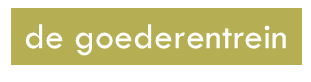 trekken
het binnenvaartschip
de vracht
de lijnbus
het zeilboot
de stoomtrein
de loopplank
Woordenschat groep 5Thema 10 Les 6
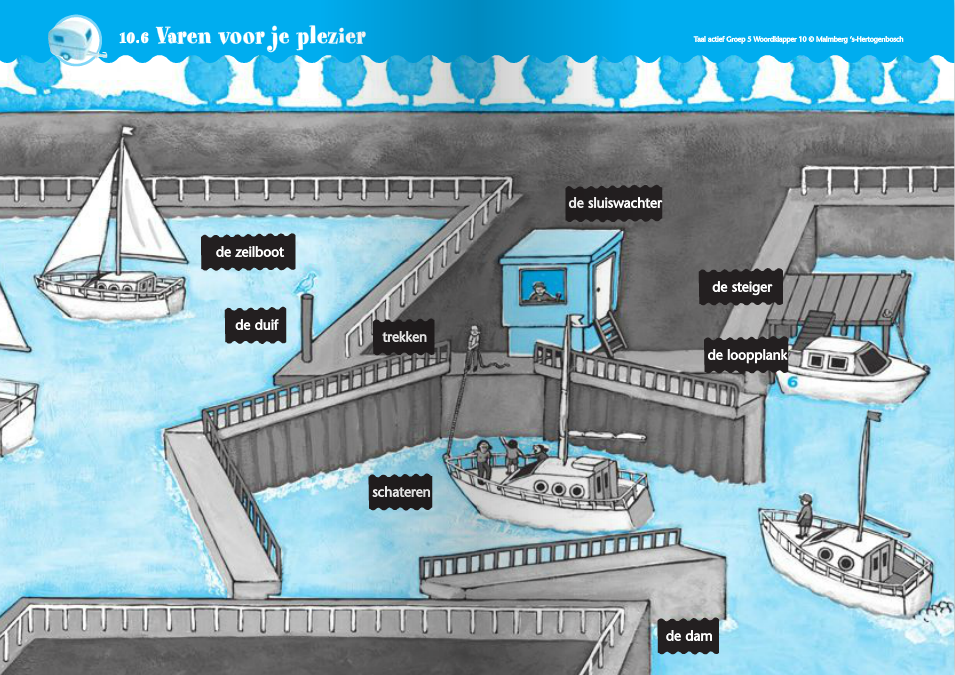 Varen voor je plezier.
de dam
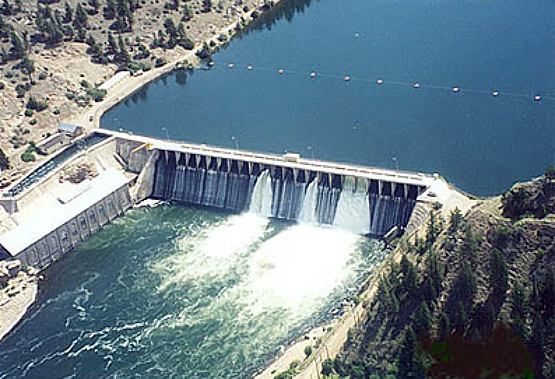 Een soort dijk in het midden van het water. Het water aan de ene kant is hoger dan aan de andere kant. Het is bedoeld om water tegen te houden.
de duif
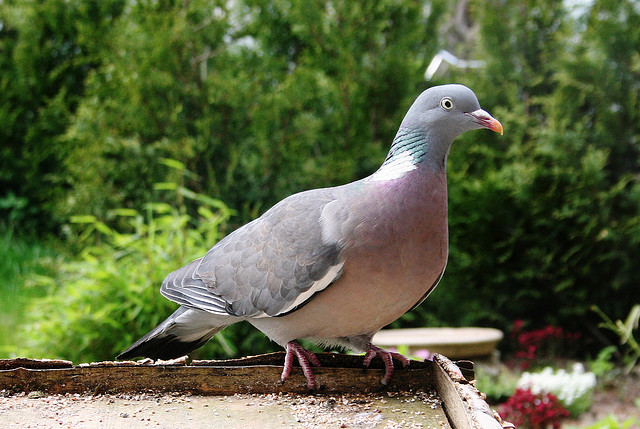 Deze vogels zijn meestal grijs. Ze zijn niet bang voor mensen. Ze maken een geluid dat klinkt als: “roekoe”.
schateren
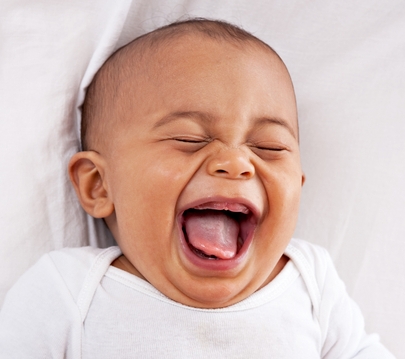 Een ander woord voor hard lachen.
de sluiswachter
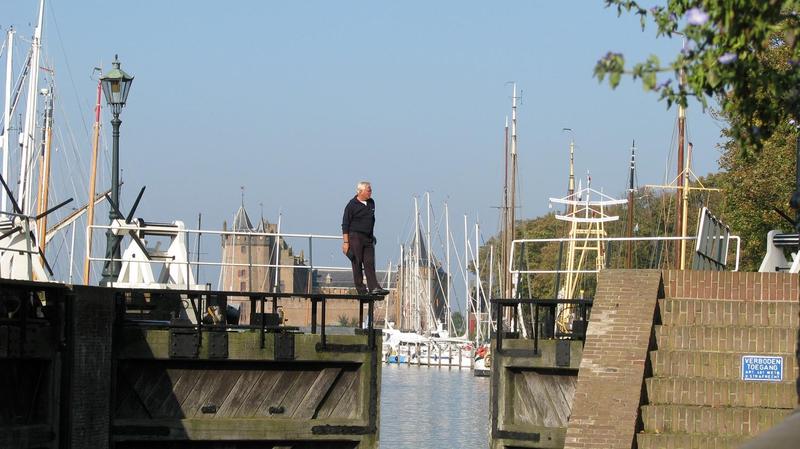 Iemand die bij de sluis werkt. Hij doet de deuren van de sluis open en dicht en laat het water in en uit de sluis lopen.
de steiger
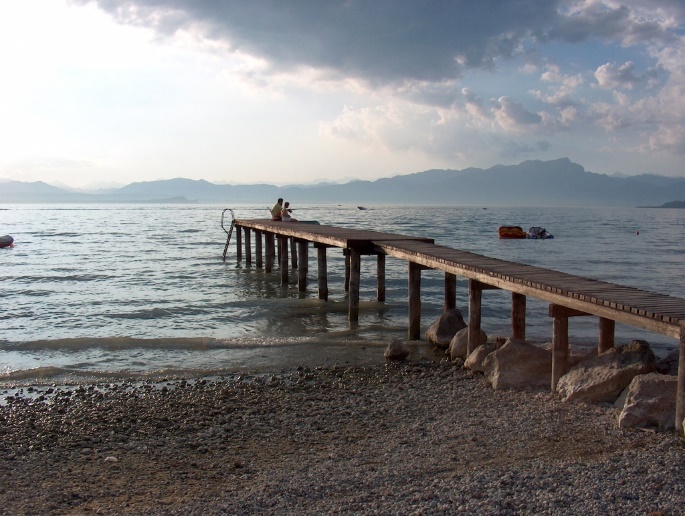 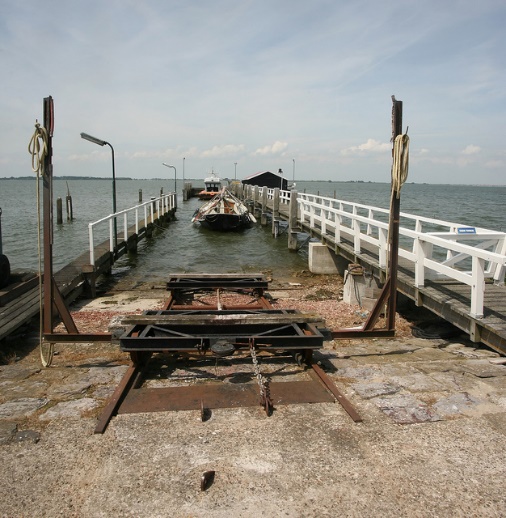 Een soort van houten vloer boven het water waar boten tegenaan liggen.
trekken
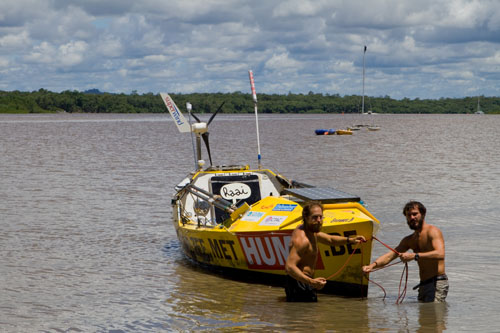 Deze mannen ……. de boot aan de kant met een touw.
De loopplank
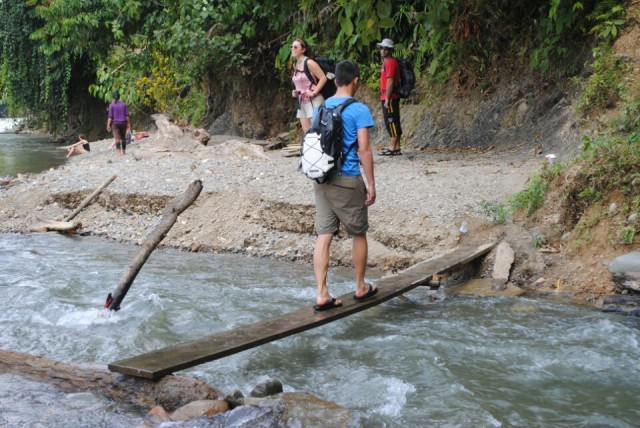 Een plank waarop je kunt lopen.
de zeilboot
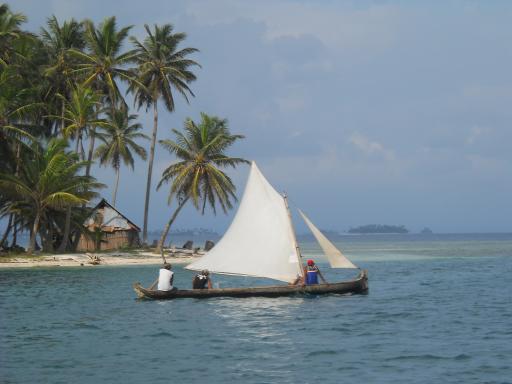 Een boot waarmee je kunt varen. Als de wind in de zeilen blaast, gaat de boot vooruit.
De vracht
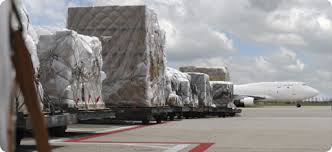 Een ander woord voor goederen of spullen.
De lijnbus
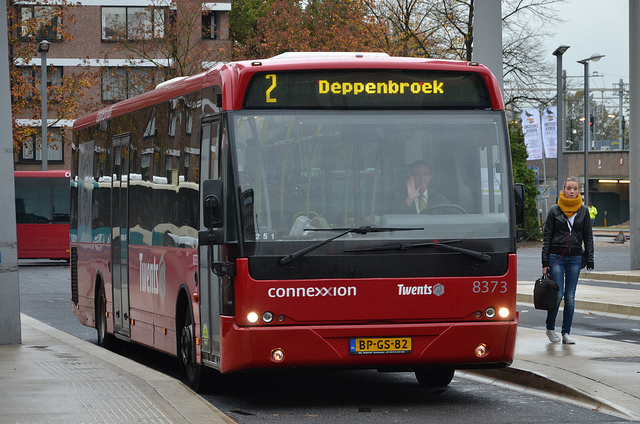 Een bus met een nummer. Deze bus rijdt altijd hetzelfde rondje.
Het binnenvaartschip
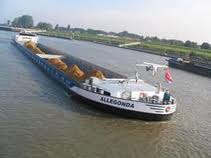 Een schip dat op rivieren en kanalen vaart. Ze varen niet op zee. Er worden goederen mee vervoerd van de ene naar de andere plaats
De goederentrein
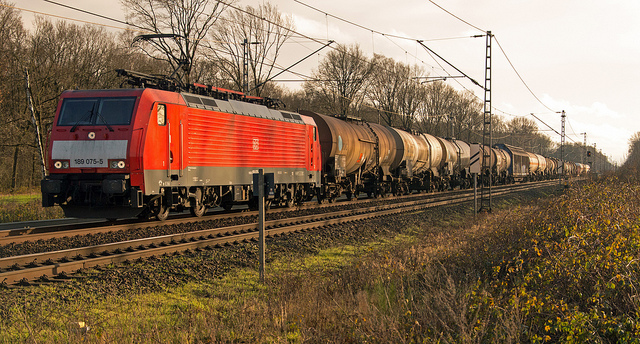 Een trein die goederen transporteert.
De stoomtrein
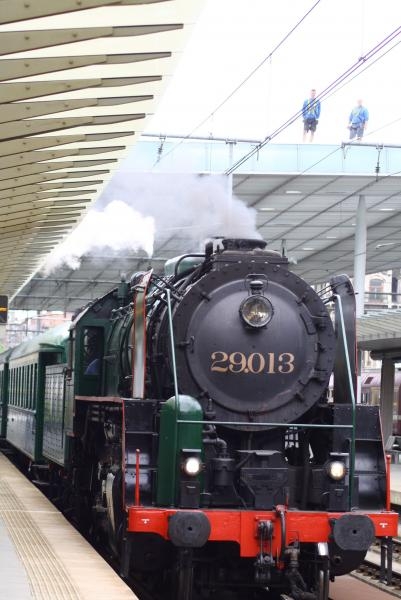 Trein die rijdt op stoom.